MR Campaign-Lessons from the field
Dr.Kajal Srivastava
Associate Professor
Community medicine department
Ex-RRT member for WHO-MR Campaign for Sangli District
MR Campaign: Decision Letter
States/UTs intimated regarding Measles-Rubella campaign in February 2017
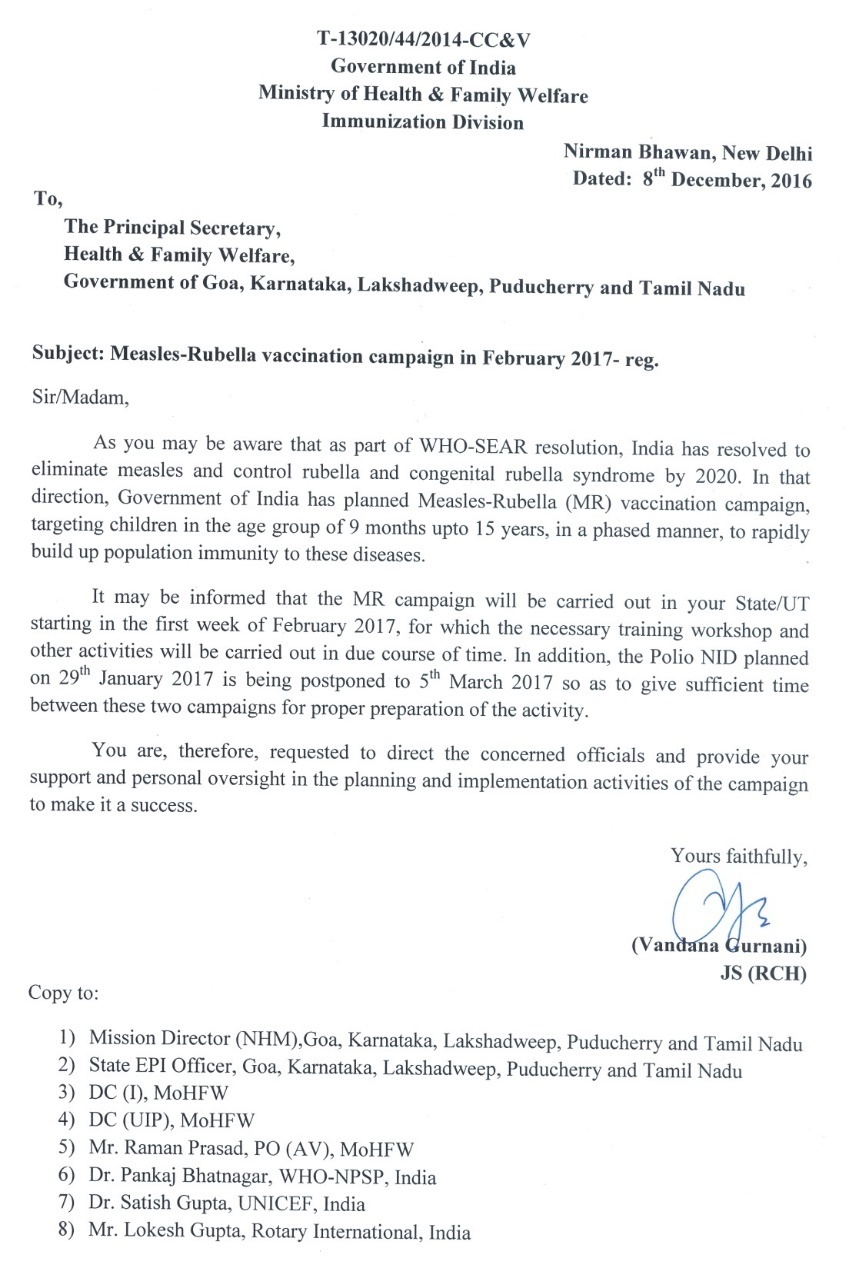 MR campaign: Basic vaccination strategy
Target age group: 9 months to <15 years (regardless of prior M/R immunization status or Measles/Rubella disease history)
Target 100% coverage 
Evaluated coverage should be more than 95 %
MR Vaccine Campaign:  Implementation Strategy
1 week sweeping
4 weeks activity
Continuous sessions in some facilities with high vaccination load to function throughout campaign period.
4
[Speaker Notes: Total duration of campaign 4 weeks (first in schools and then in community) and 1 week sweeping activity in low performing areas

Vaccination will be provided at: schools, health facilities and routine immunization session sites. Migratory sites to be approached through mobile teams

Regular RI sessions will be conducted as per usual planning]
Planning with district health officials for MRC
Conduction of MRC workshop for WCD
Sensitization workshop for education deptt
Meeting of all important stake holders in front of commissioner to take all on board
PTMs attended by mostly females in large numbers- giving optimistic picture of campaign
Students enthusiastic participation
Negative Media coverage-adversely affecting MRC
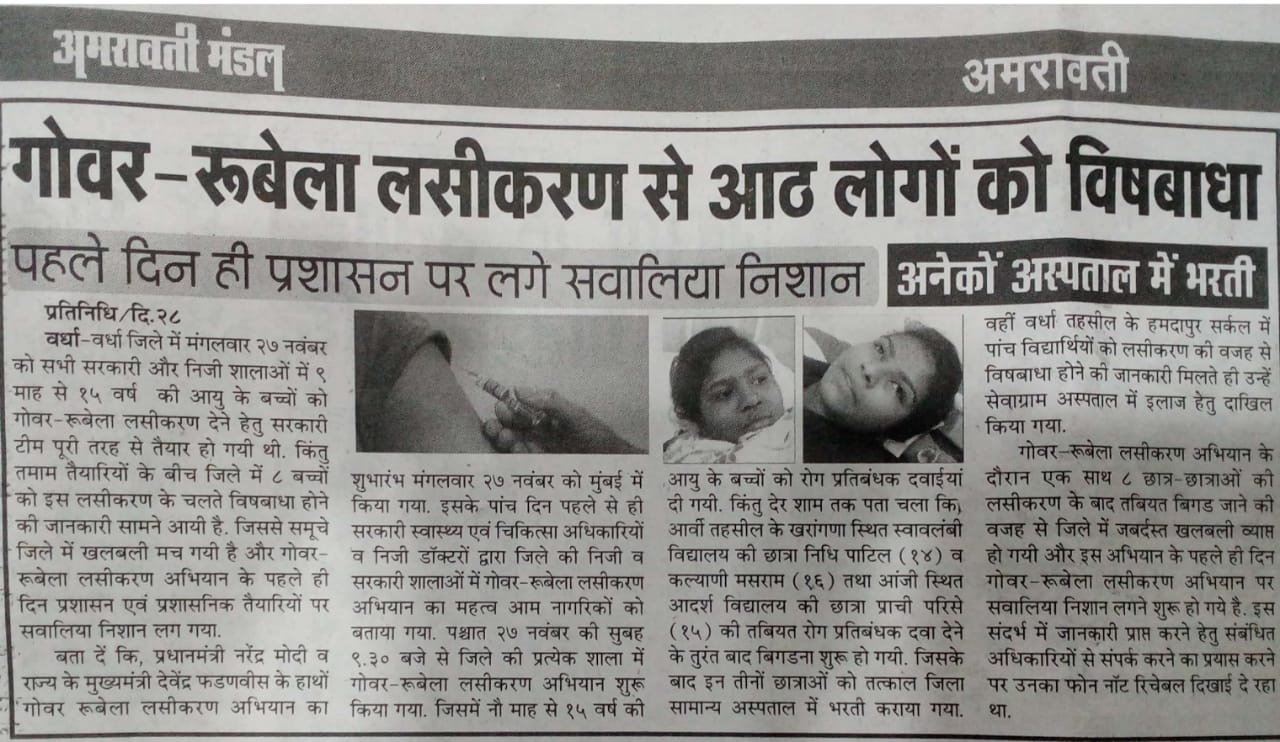 Immediate crisis management
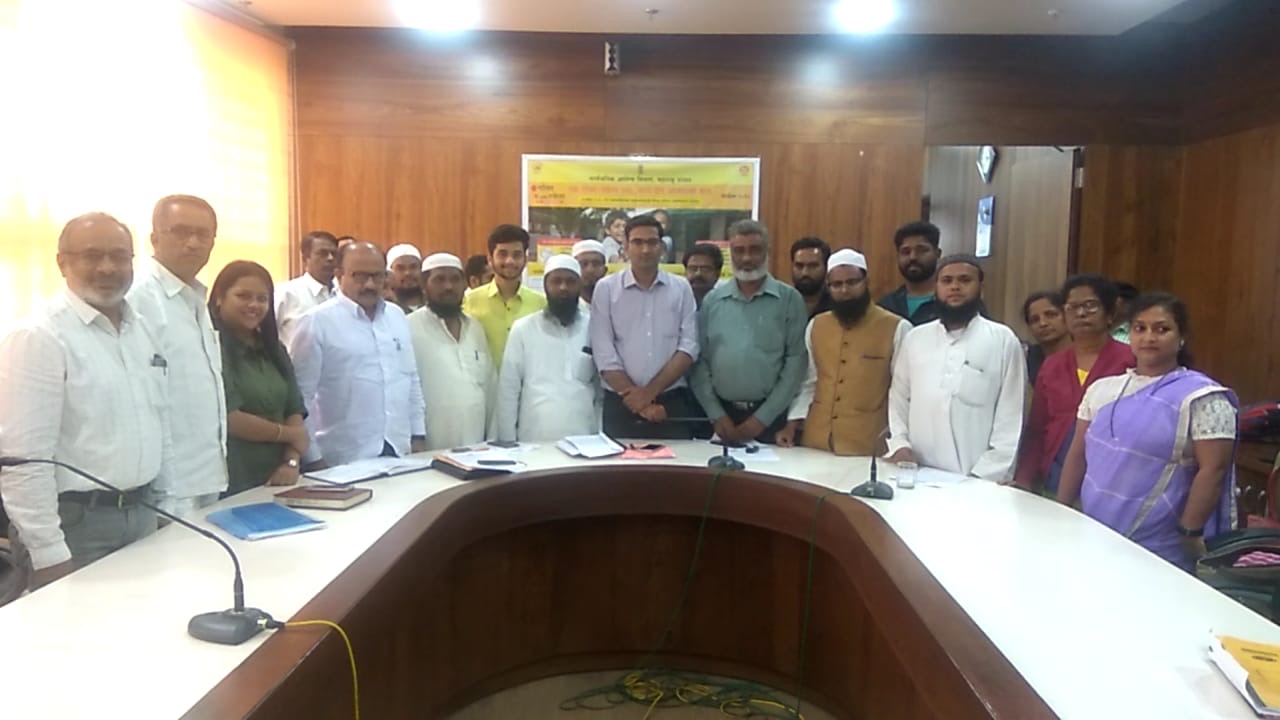 (May Peace and Mercy and Blessings of Allah be Upon You).
Positive media reporting in local news paper
Refuting false political association
Community  leaders
Involvement of top level religious heads/Institutes – Written appeals
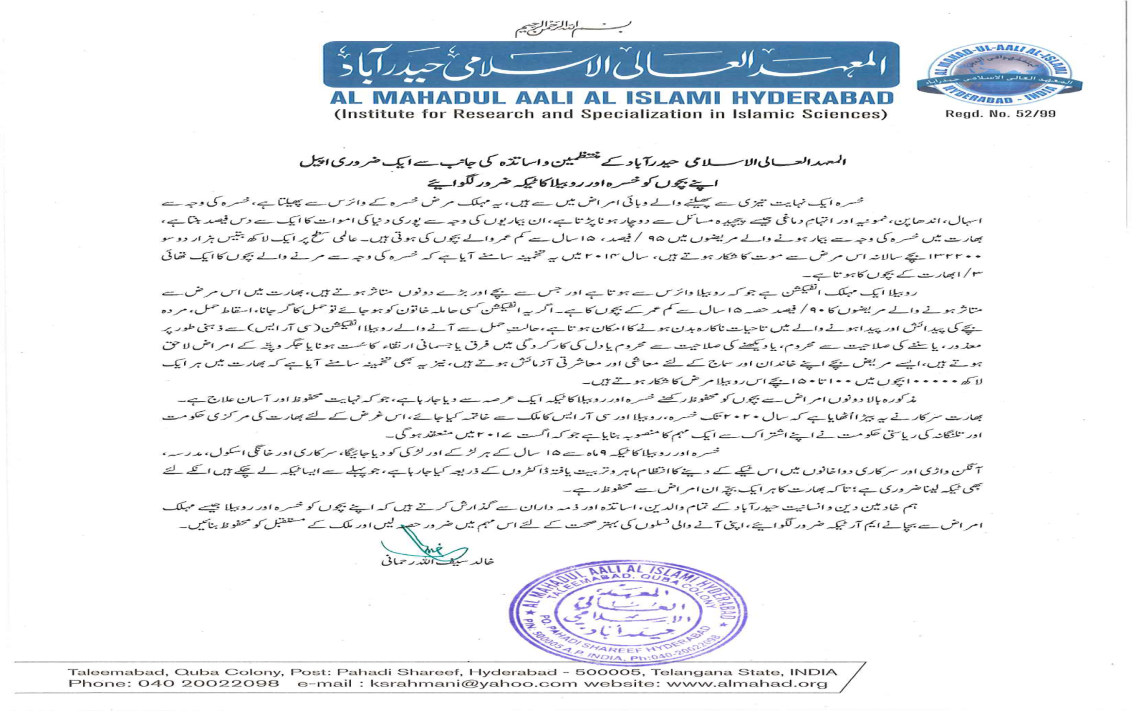 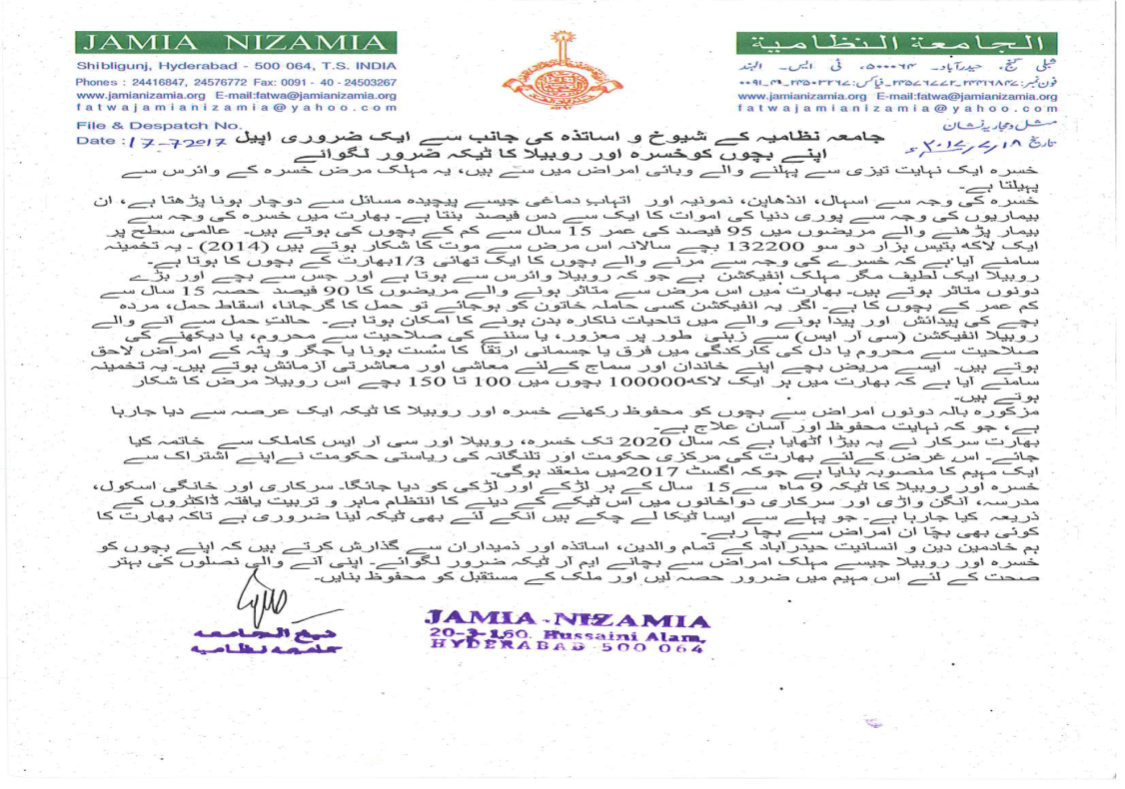 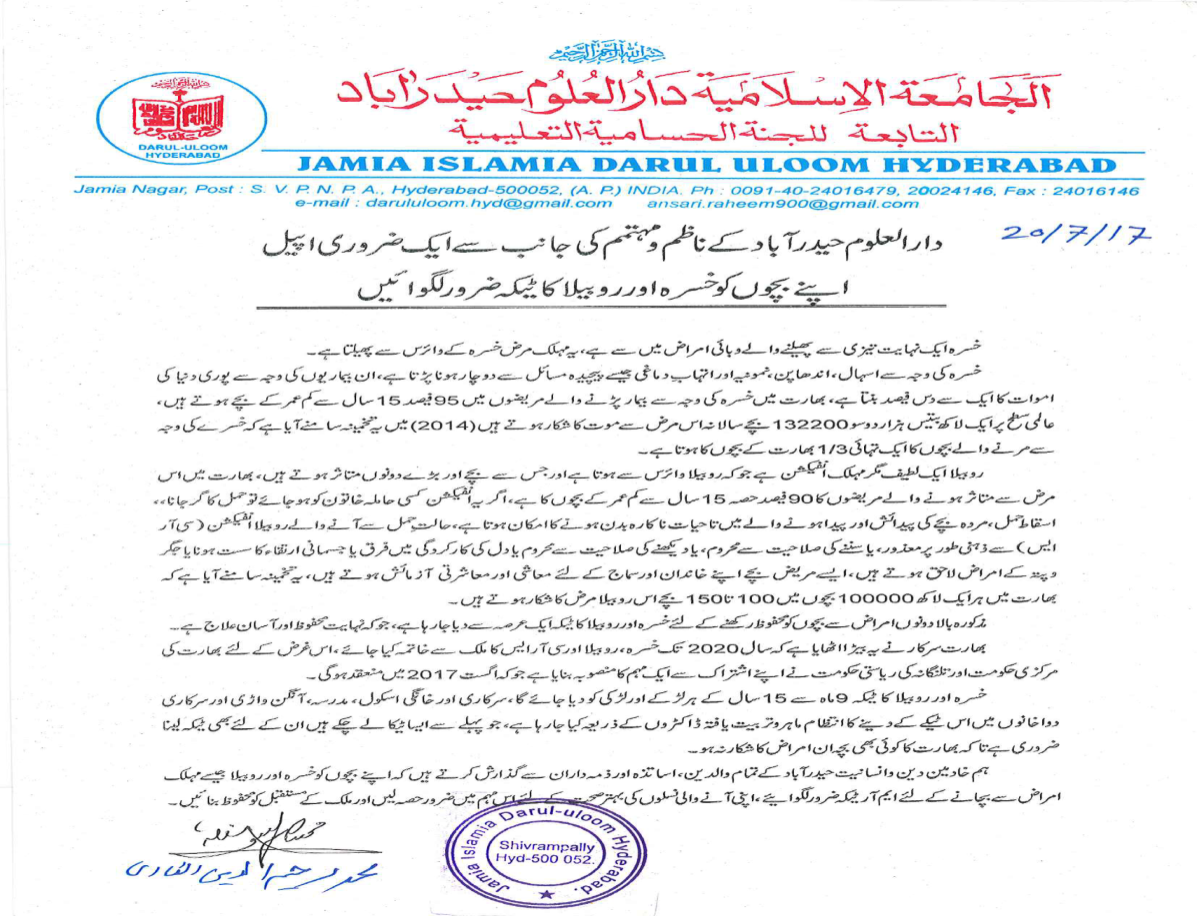 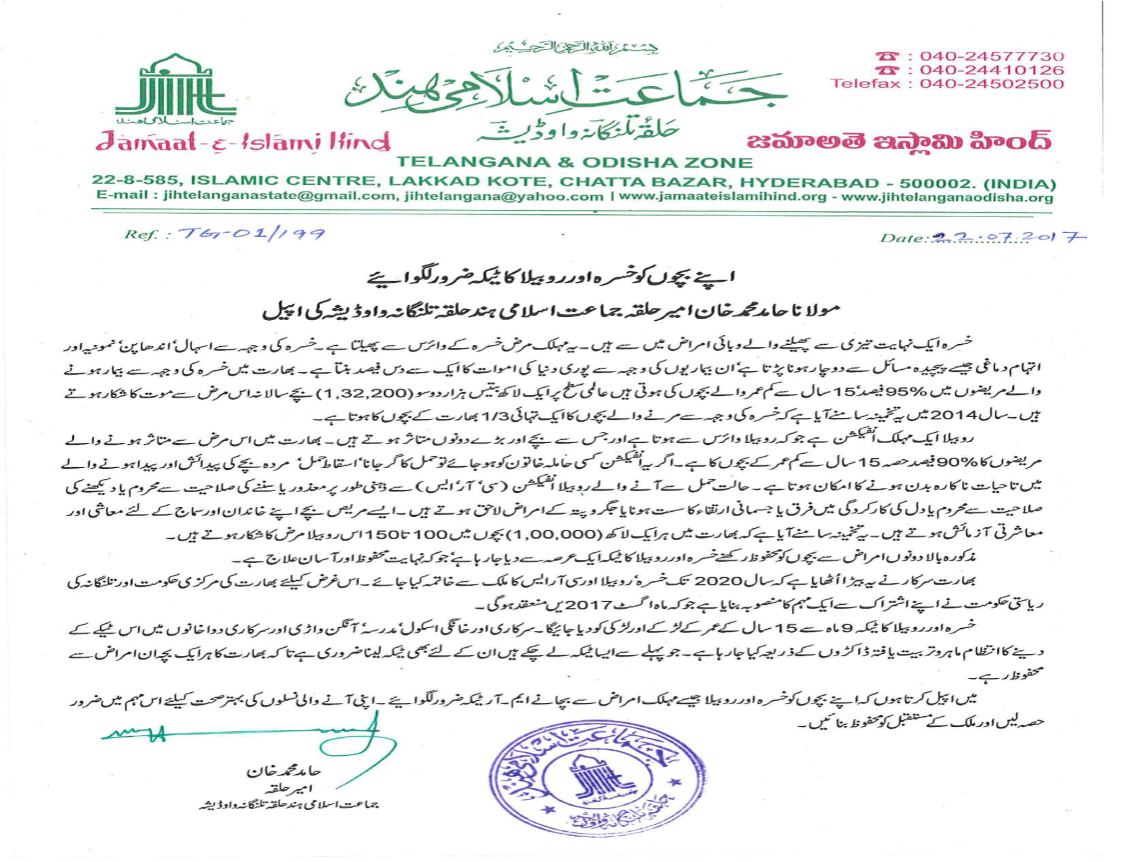 Tapping & engaging Unani Practitioners
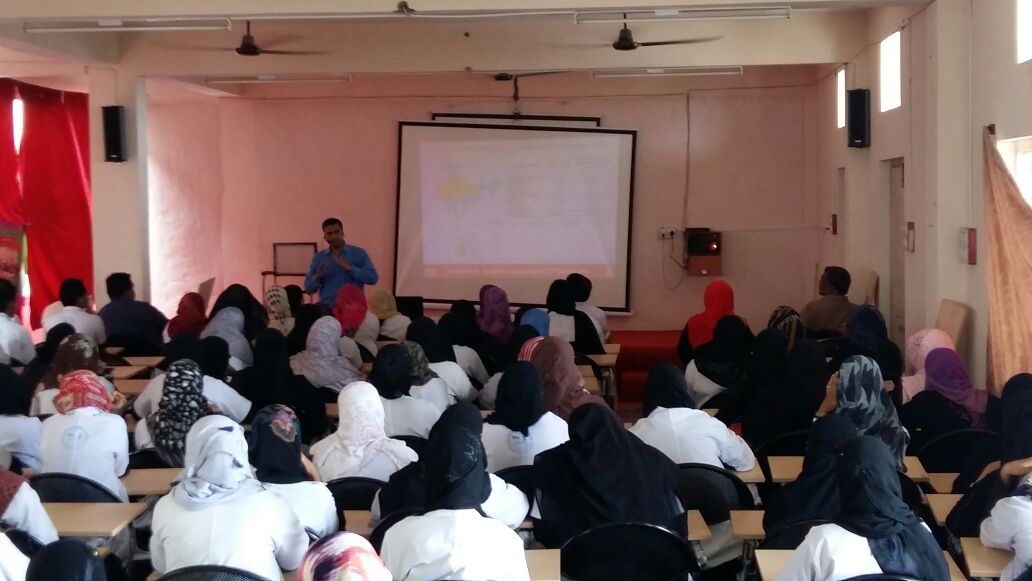 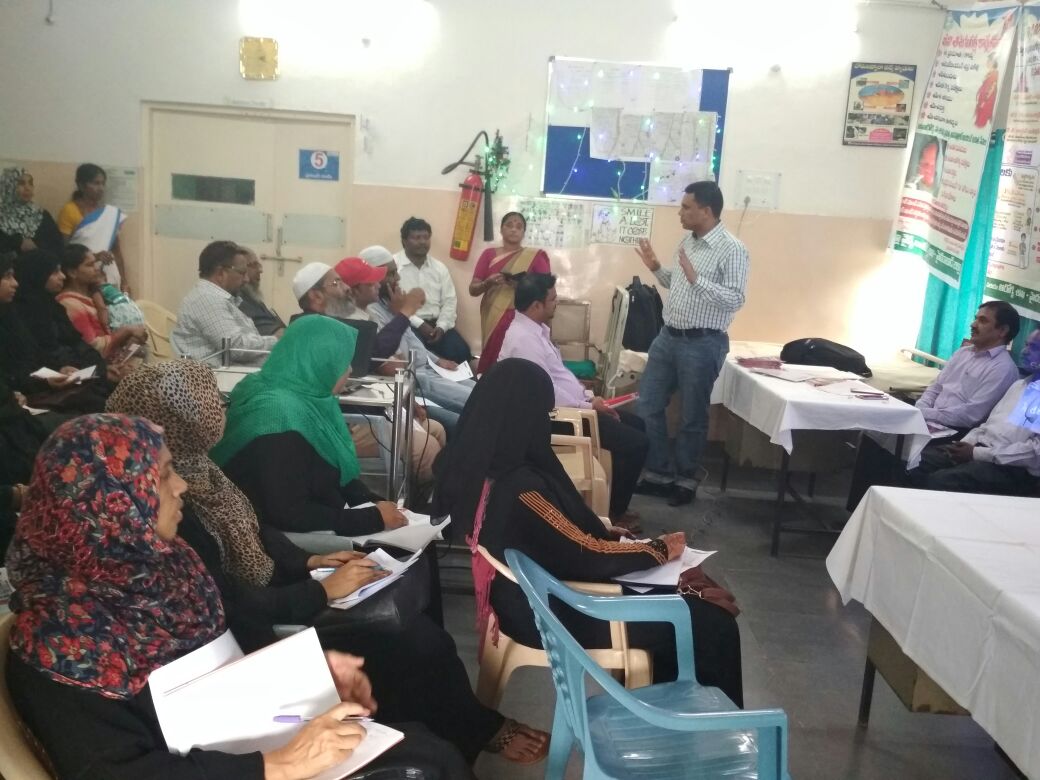 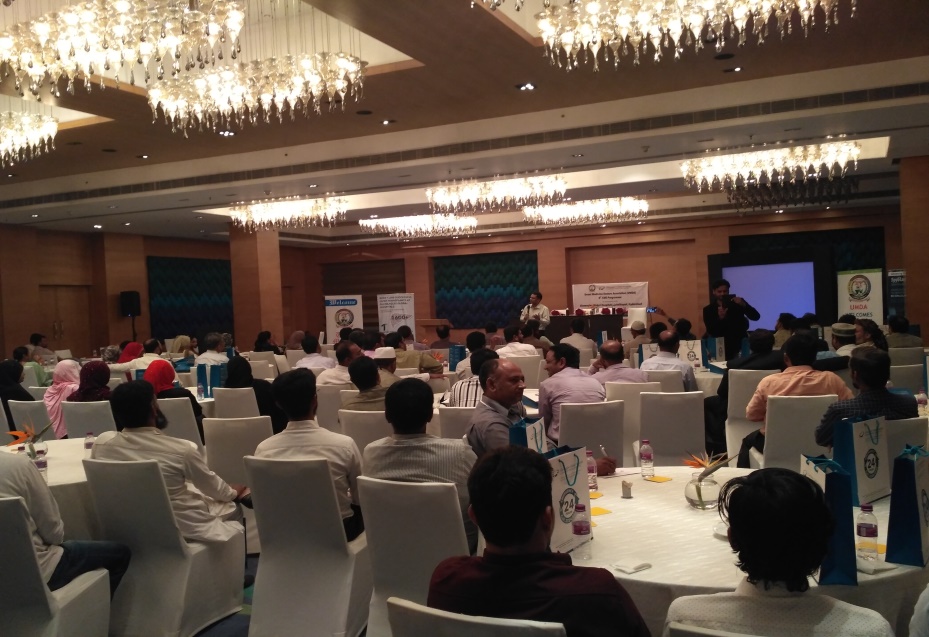 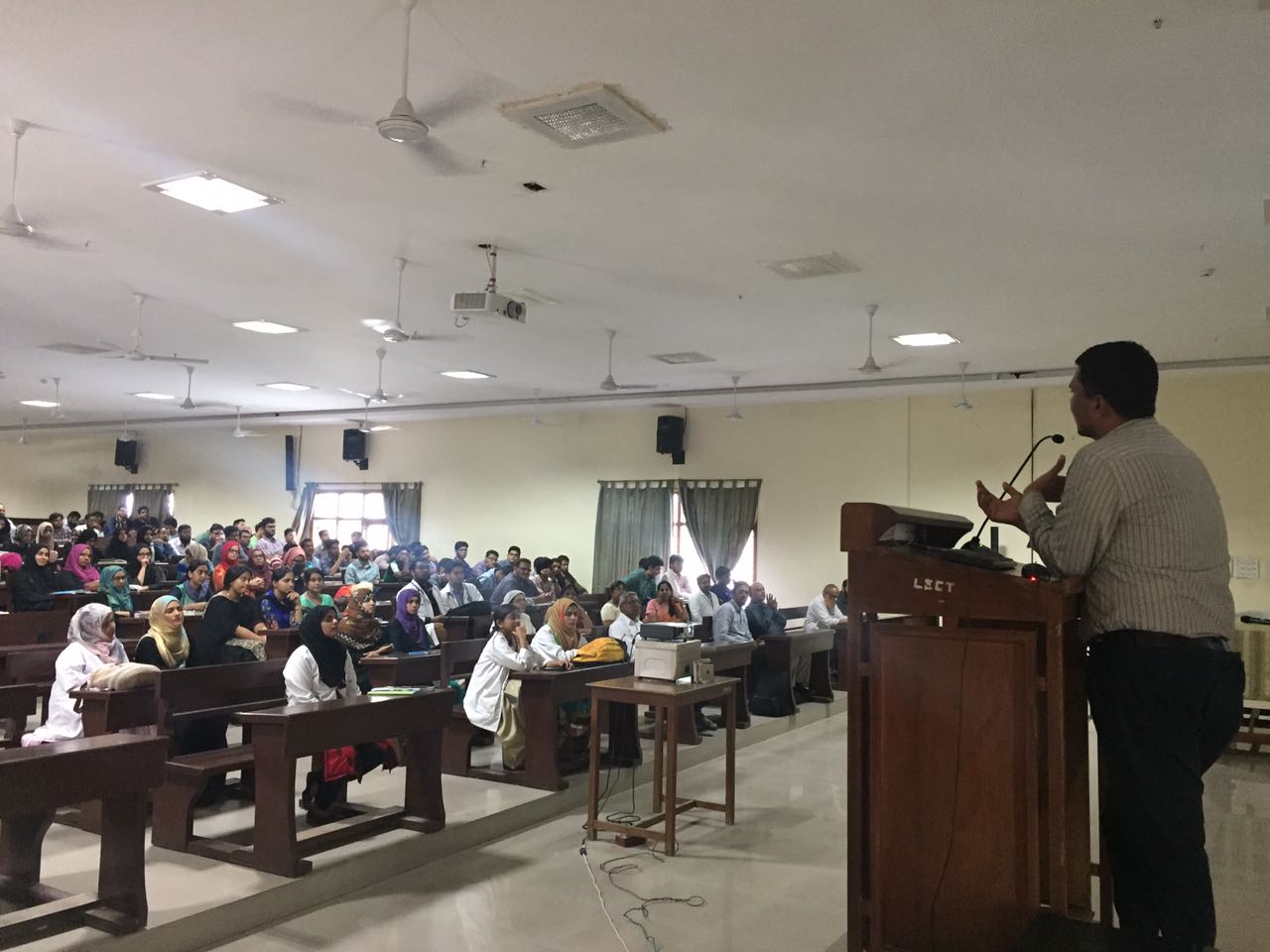 FAQs in Urdu language
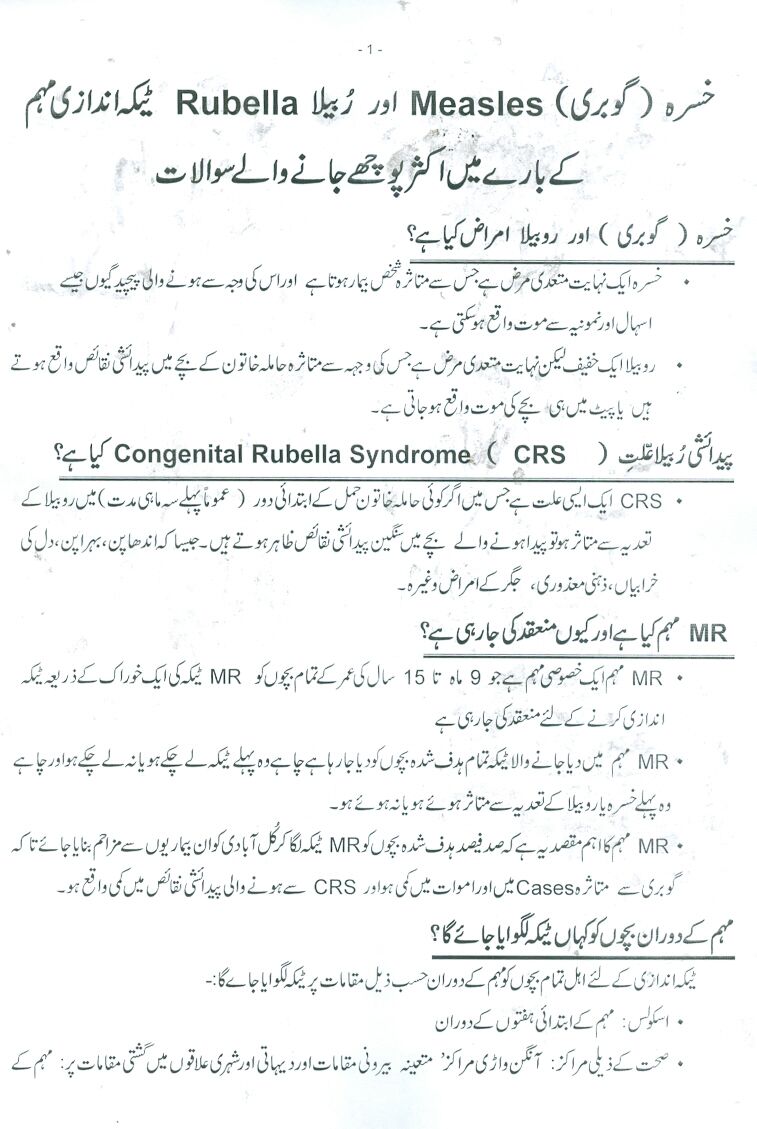 Example of  strong Political will
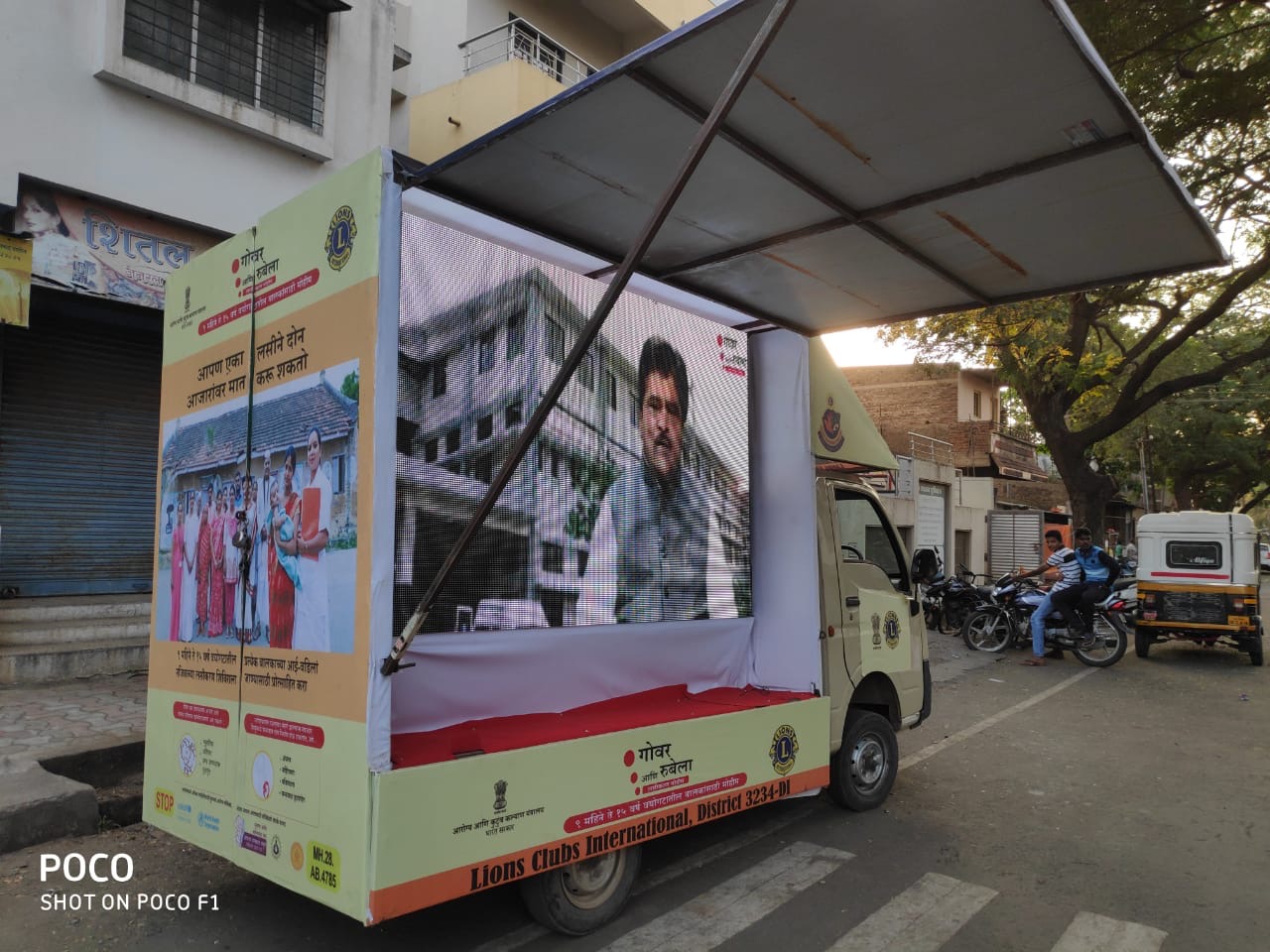 Finally after all these efforts Sangli achieved 100% coverage
Maharashtra state achieved 96% evaluated coverage.
MRC was great example of coordination among different stake holders and actual Public health.